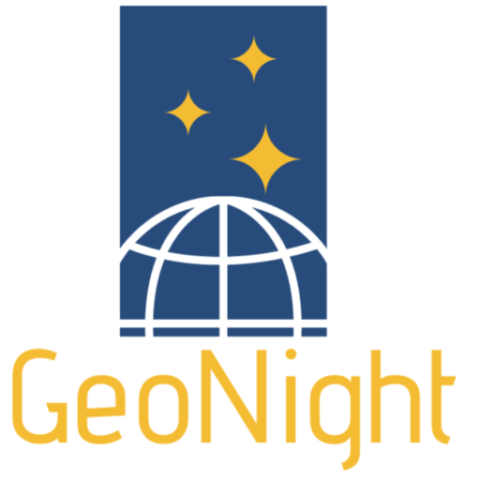 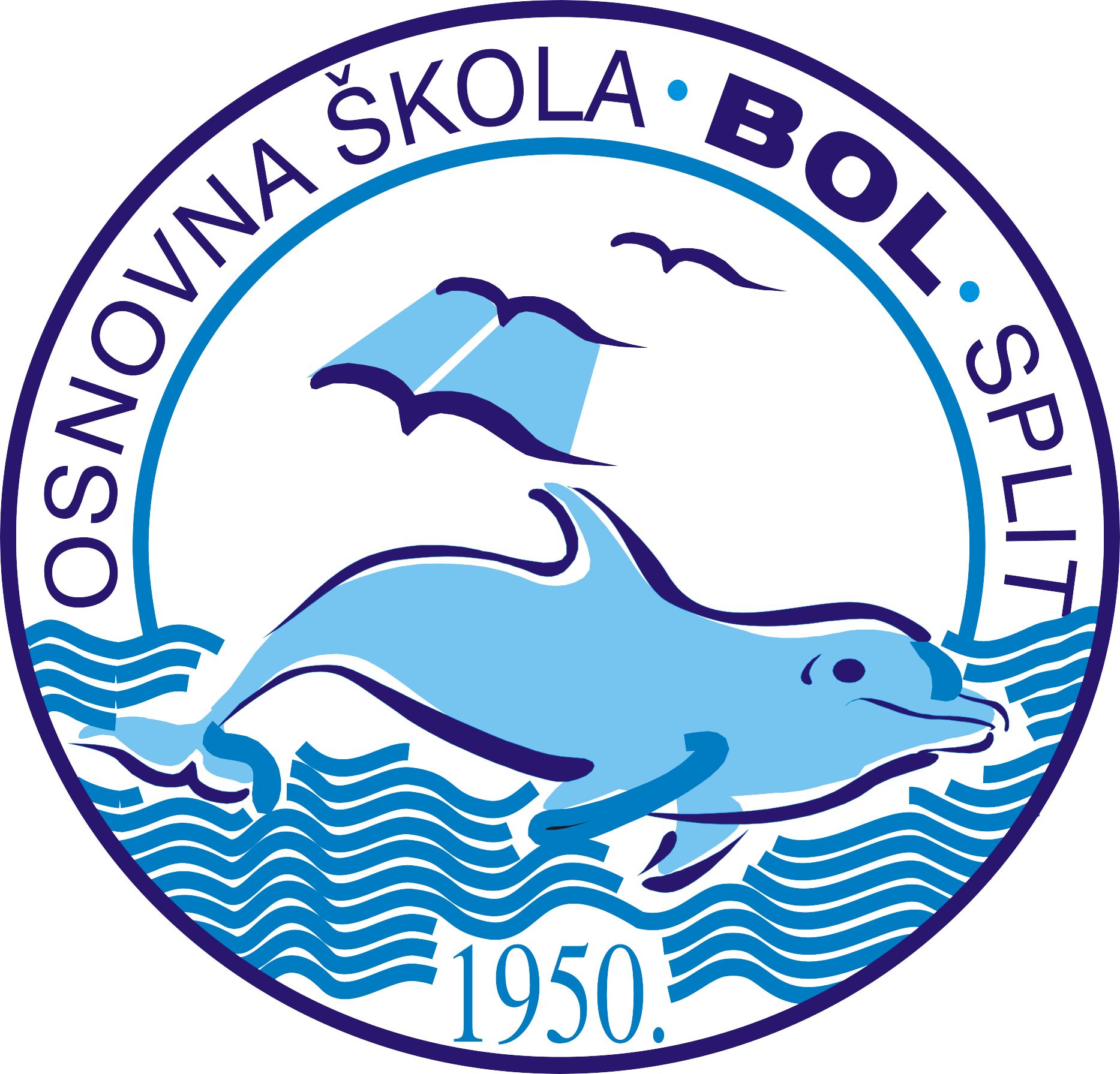 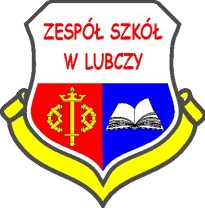 GeoNight_21 PROJECT
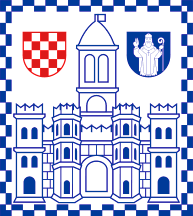 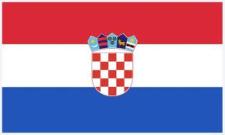 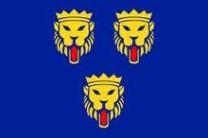 My country
My region
My town
DALMATIA
SPLIT
CROATIA
CROATIA IS
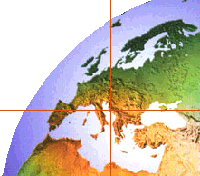 on the crossroads between
Central Europe 
and the
Mediterranean.
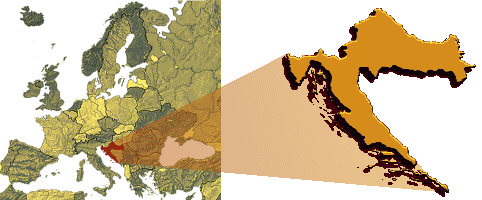 CROATIA
Croatia is half way to the North Pole and the Equator.
 It borders with Italy,  Slovenia, Bosnia and Herzegovina, Serbia, Montenegro, Hungary
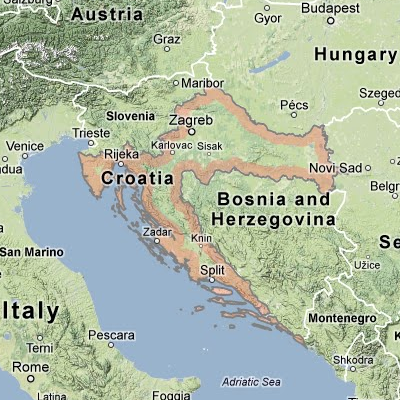 CROATIA
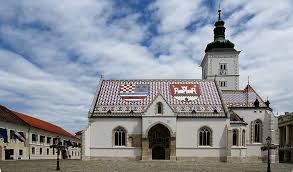 Republic of Croatia was proclaimed 25th June 1991
CROATIAN NATIONAL FLAG
Croatian National flag is red-white-blue 
Coat of arms is made of  25 red and white fields with 5 crowns representing parts of Croatia.
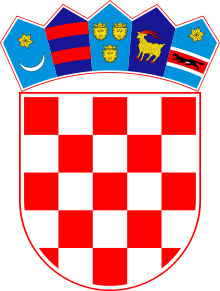 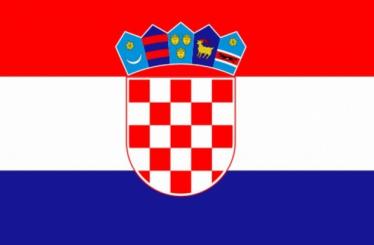 CROATIAN ANTHEM
The Croatian anthem Lijepa naša (Our Beautiful Homeland) was written by Antun Mihanović and set to music by Josip Runjanin.
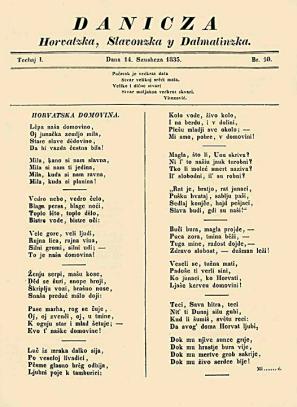 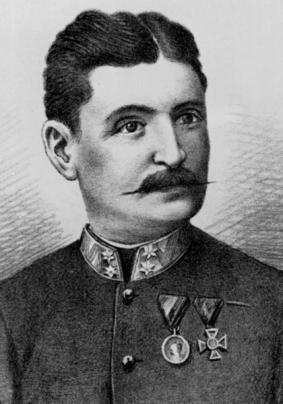 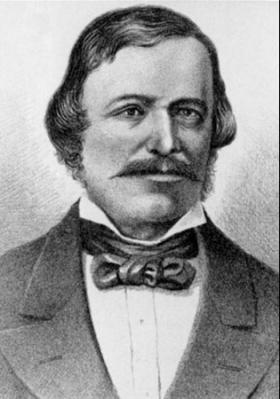 CROATIAN KUNA
The  official Croatian currency is Croatian kuna(HRK).
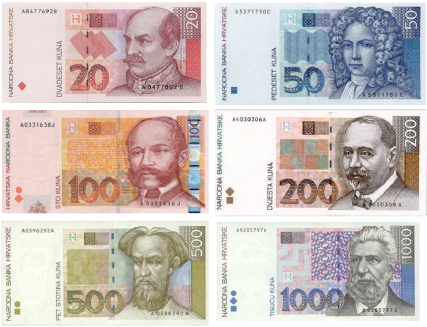 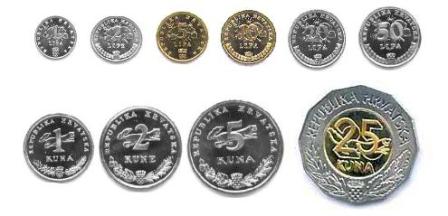 The capital is Zagreb
Zagreb is also the biggest city
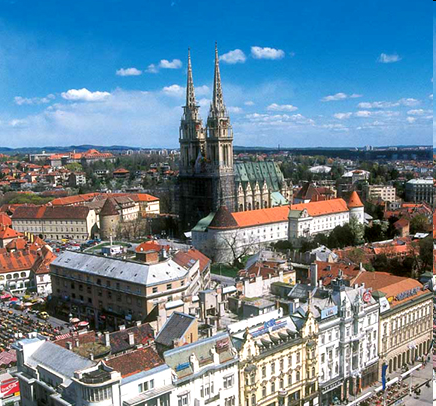 CROATIAN ISLANDS
Croatia has over 1000 islands  along the Adriatic coast.
The biggest islands are Krk, Cres.
The island of Korčula has the largest population.
DALMATIA
Dalmacija – Dalmatia is a region where our hometown is situated.
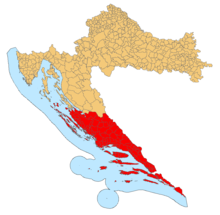 WE ARE PROUD OF…
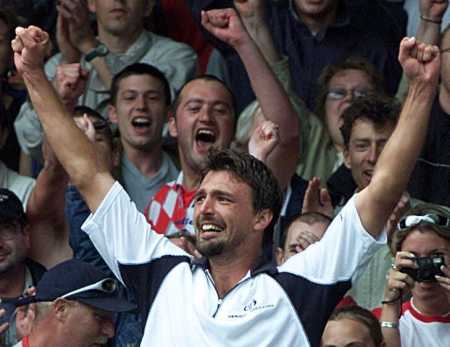 SPORT - GORAN IVANISEVIC
WIMBLEDON CHAMPION 2001
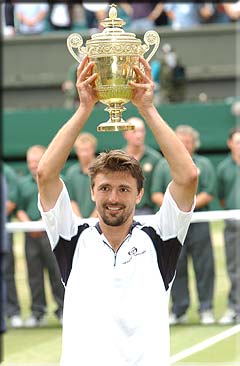 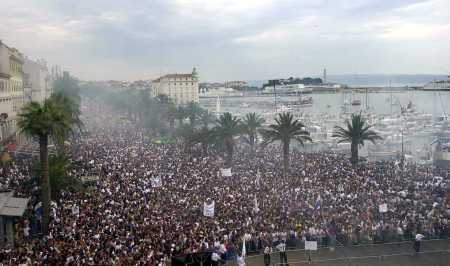 ...and welcome in his hometown - Split
Winner
Janica and Ivica Kostelić
Blanka Vlašić
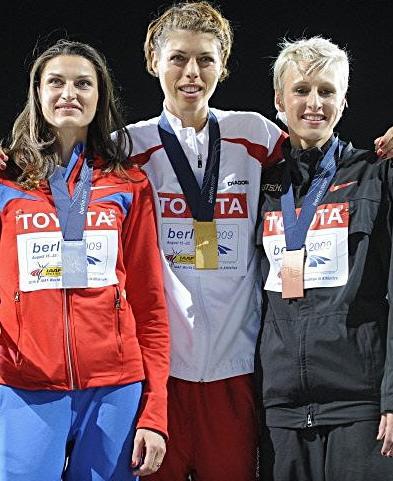 Football players
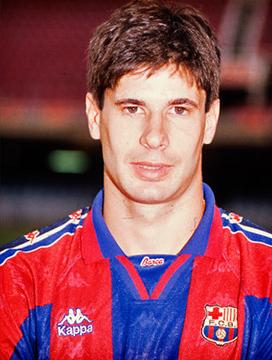 Goran Vučević
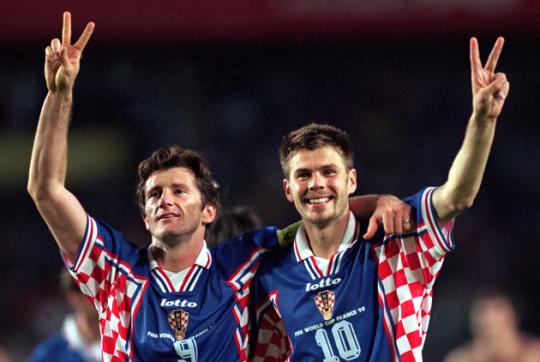 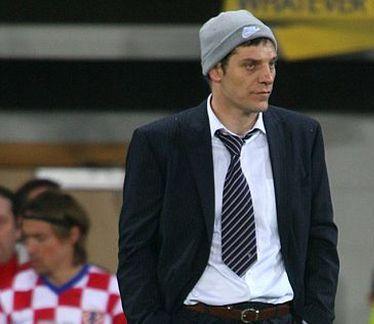 Davor Šuker - Zvonimir Boban
Slaven Bilić
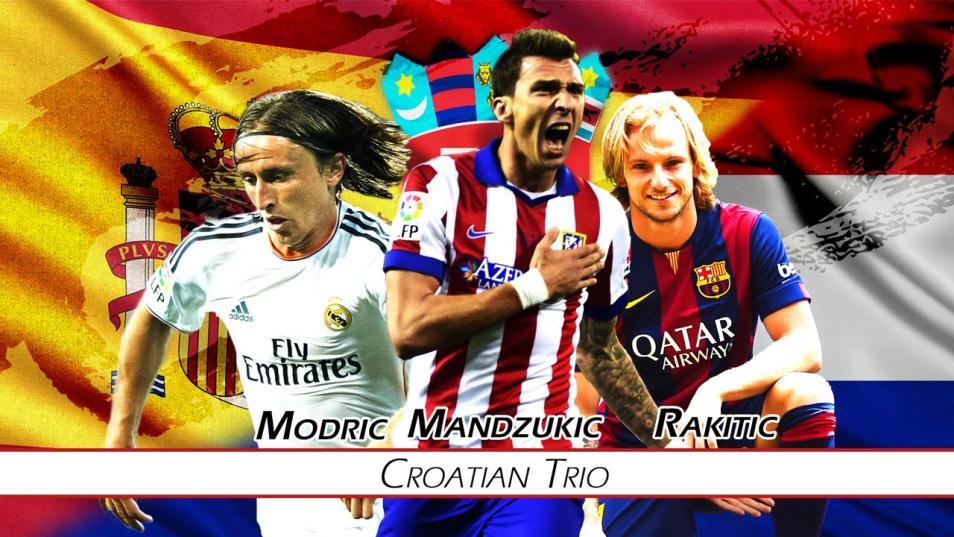 NBA PLAYERS FROM CROATIA
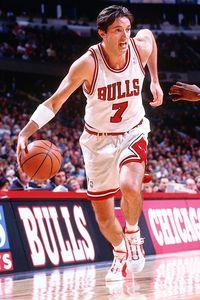 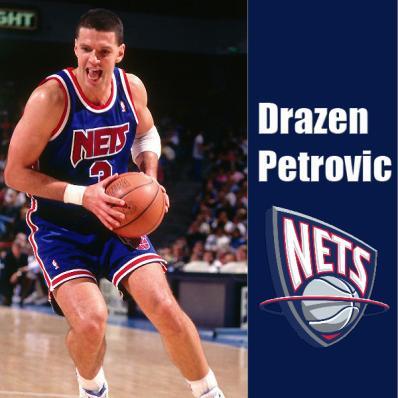 Toni Kukoč
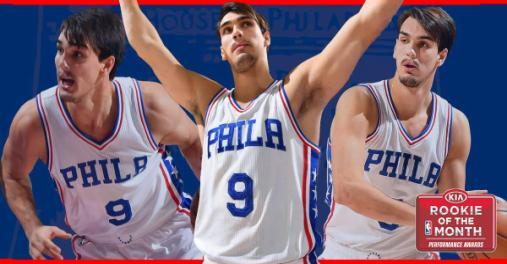 Dario Šarić
CROATIAN NATIONAL HANDBALL TEAM
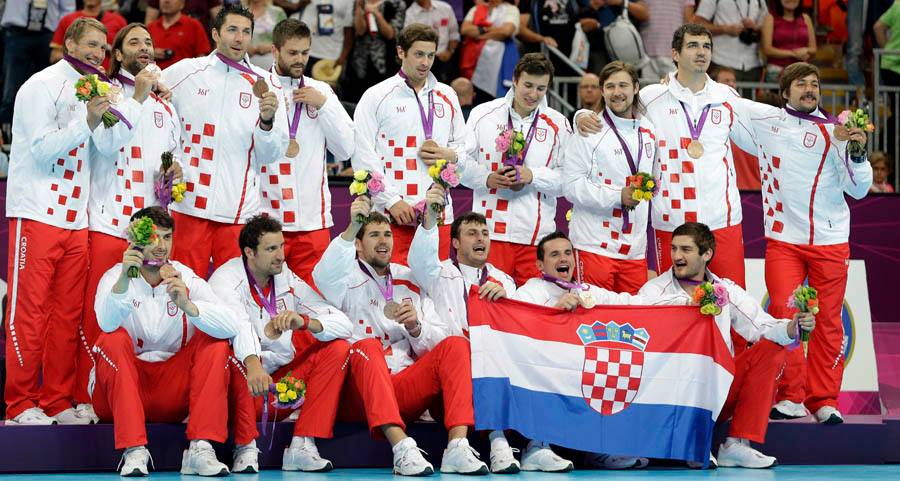 CROATIAN SCIENTISTS
Andrija Mohorovicic
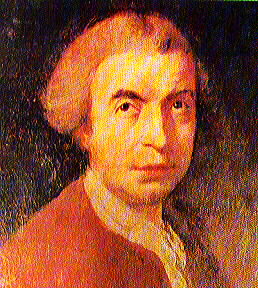 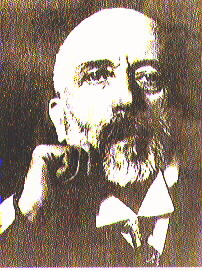 Rudjer Boskovic
NIKOLA TESLA
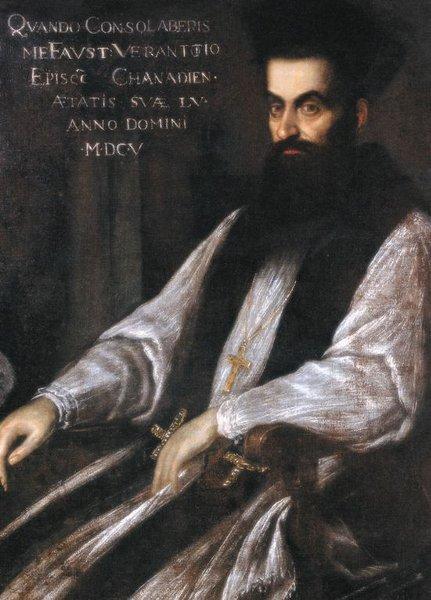 Faust Vrancic
CROATIA - HOMELAND OF CRAVATS
DALMATIAN DOG–NATIVE CROATIAN
Dalmatia - the coastal part of Croatia
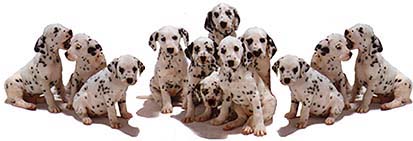 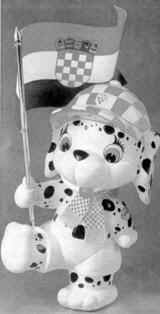 Recognized as a Croatian breed
Croatian Mascot - 2000 Olympic games Sydney
[Speaker Notes: We know about organized breeding of this dog in the Djakovo bishopric already in the 14th century!
The name was given in the USA in the 19th century, previously also known as the Dubrovnik hunter.
Recognized as Croatian autochthonous breed in 1994.]
FIRST PUBLIC THEATER IN EUROPE
1612 - ON ISLAND HVAR
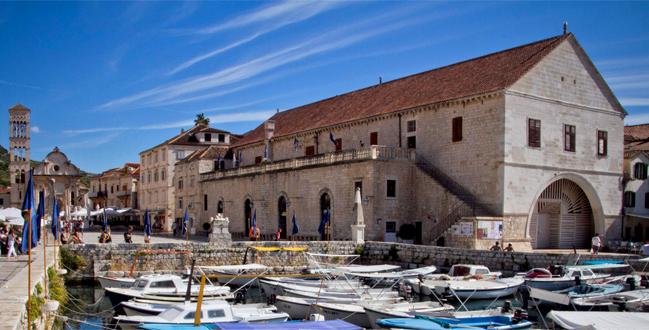 CROATIA IN UN-HERITAGE
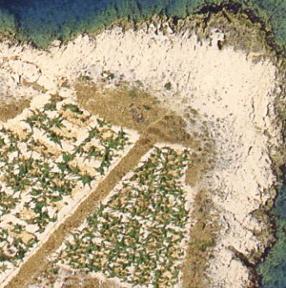 Vineyards near Primosten
 – a glory to human labor
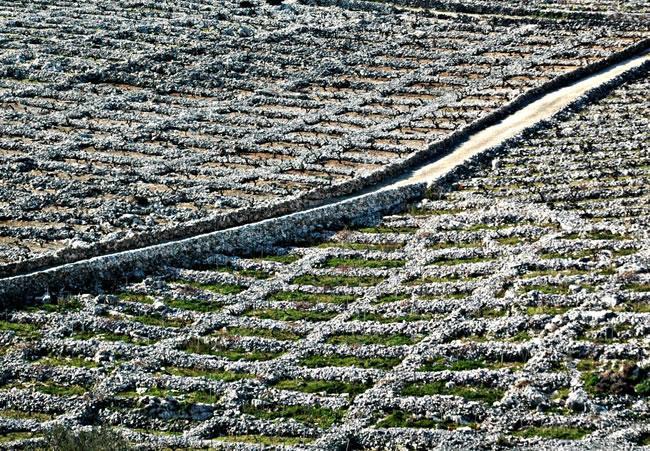 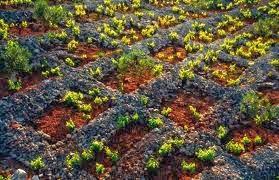 LACE – ISLAND PAG
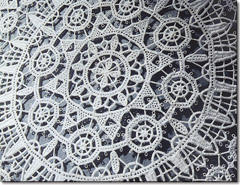 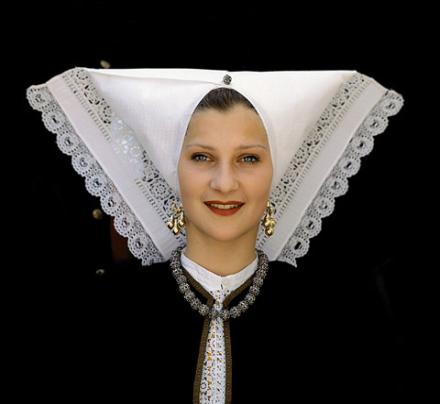 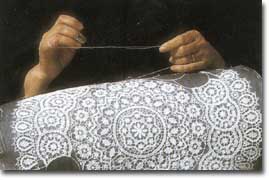 UN - WORLD HERITAGE
OLD CITY OF DUBROVNIK
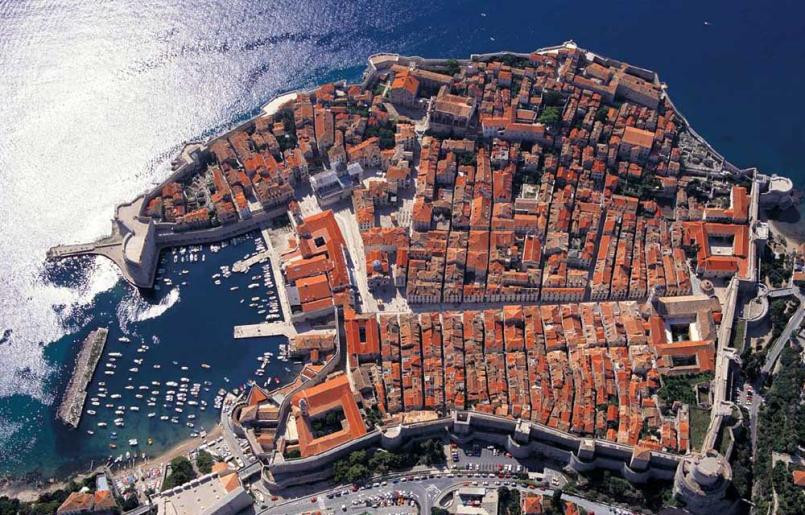 Bernard Shaw:  “Those who seek paradise on Earth 
should come to Dubrovnik and see Dubrovnik.”
UN - WORLD HERITAGE
OLD CITY OF DUBROVNIK
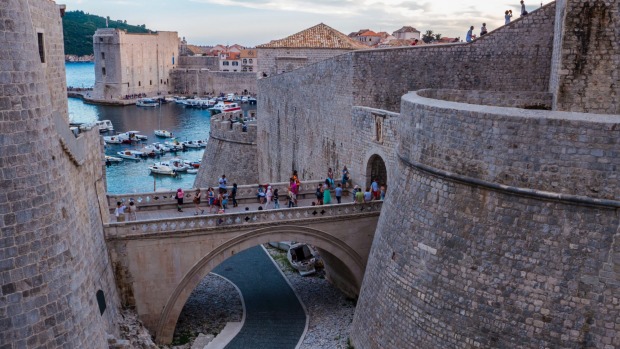 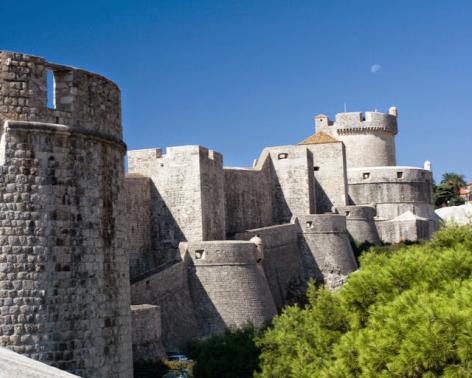 City walls 8-16 ct.
CITY OF DUBROVNIK
PEARL OF CROATIAN CULTURE
1317 - the first European pharmacy that has been working continuously.
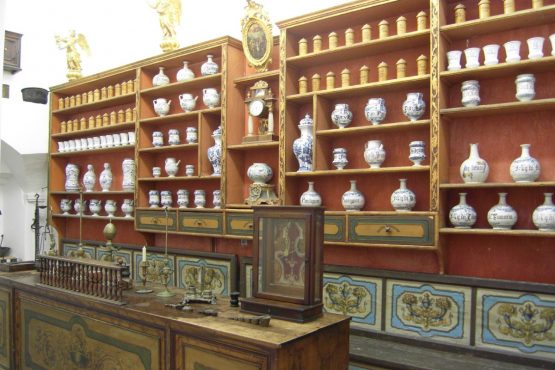 UN - WORLD HERITAGE
NP - PLITVICE LAKES
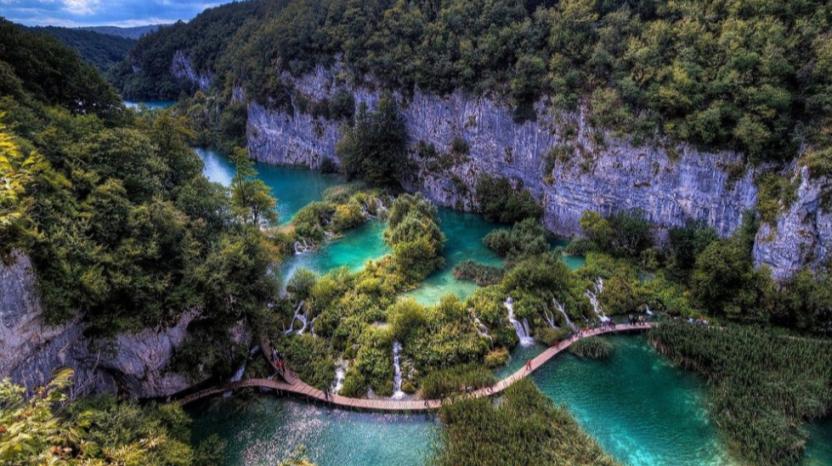 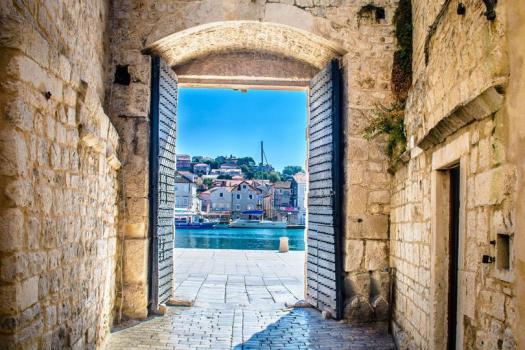 UN - WORLD 
HERITAGE
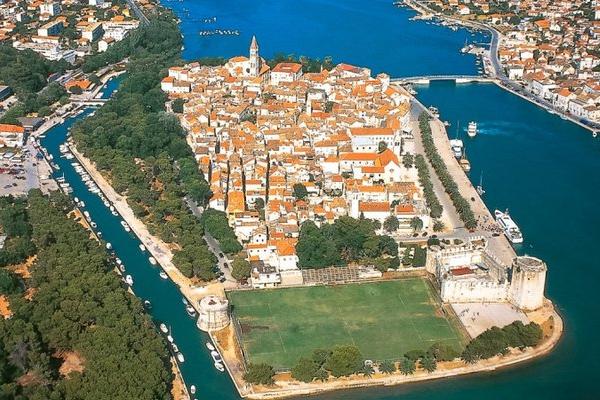 Trogir old town
UN - WORLD HERITAGE
OLD TOWN  OF TROGIR
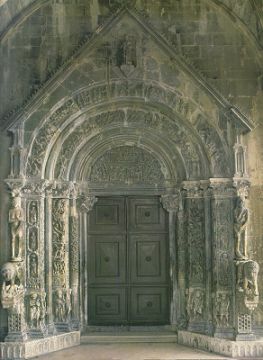 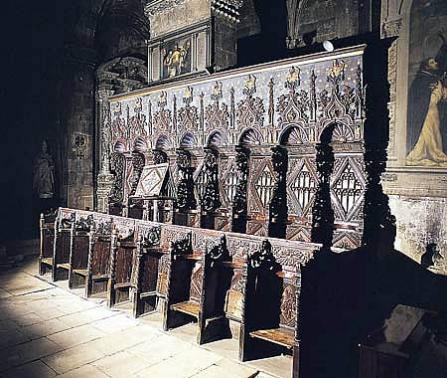 Portal and choral seats of Trogir Cathedral
UN - WORLD HERITAGE
BASILICA OF EUPHRASIUS IN POREC
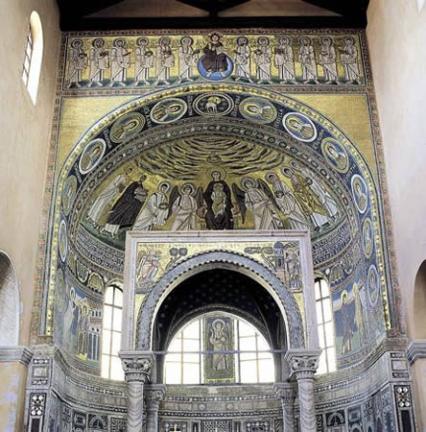 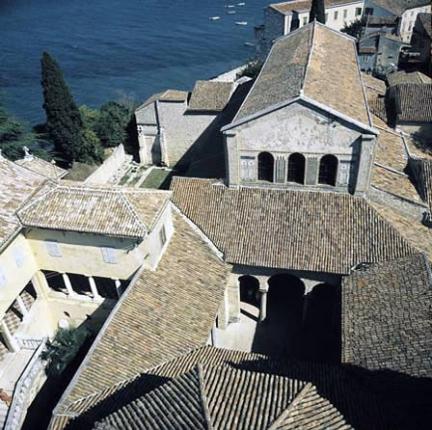 Euphrasius Basilica in Porec, Istria, built in the 6th century.
UN - WORLD HERITAGE
CATHEDRAL IN SIBENIK
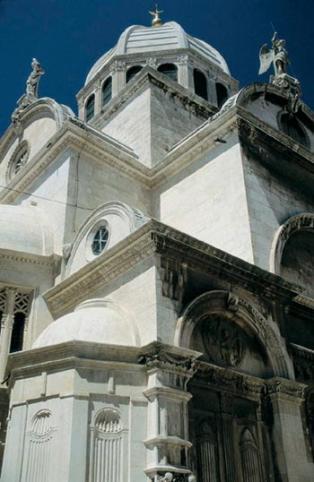 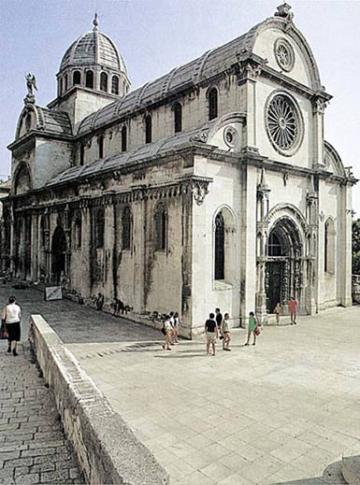 Following the design of Juraj Dalmatinac (1441)
East end of Cathedral
UN - WORLD HERITAGE
CATHEDRAL IN SIBENIK
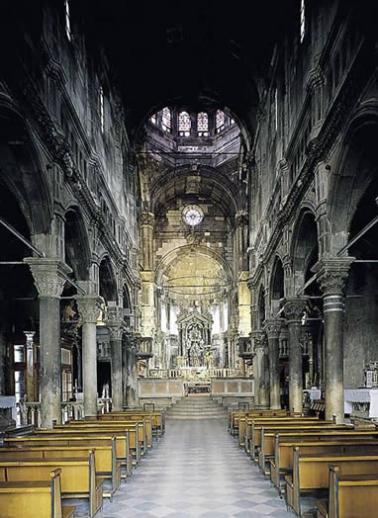 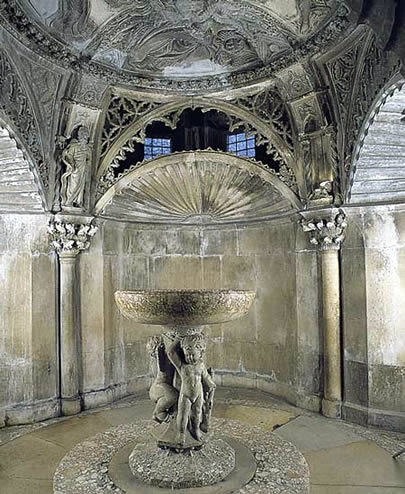 Baptistery
Split
The City of Split got it´s name from a flower called BRNISTRA or in Latin (Spalatos)
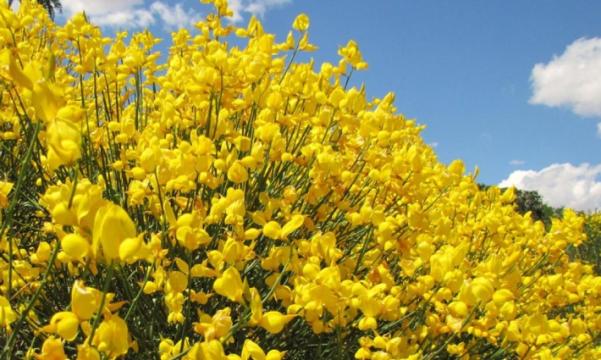 UN - WORLD HERITAGE
DIOCLETIAN PALACE IN SPLIT
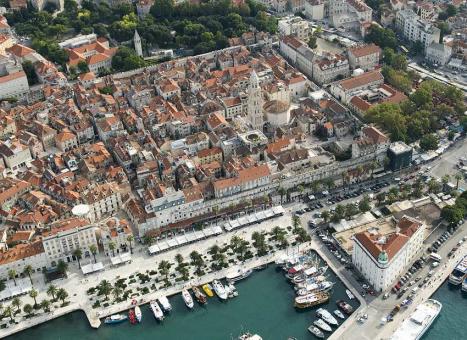 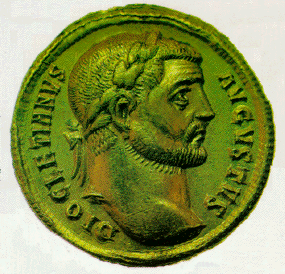 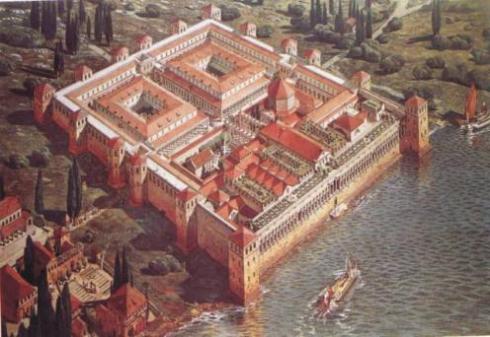 CATHEDRAL IN SPLIT
THE OLDEST IN THE WORLD
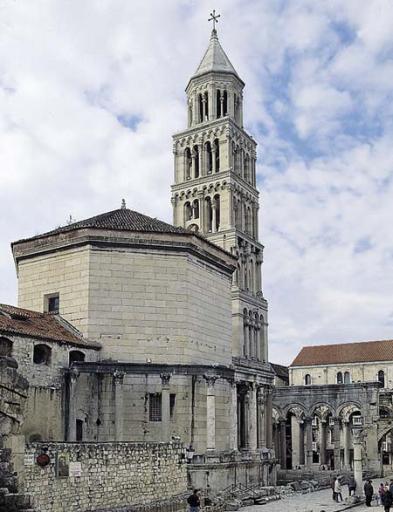 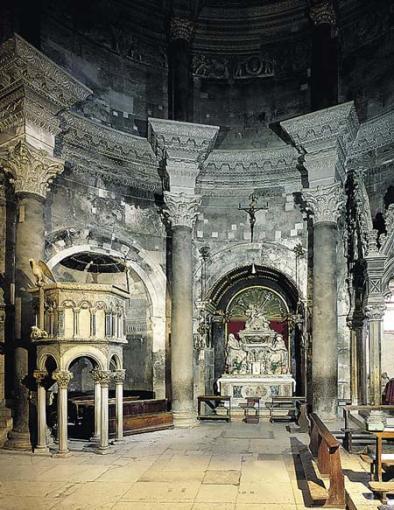 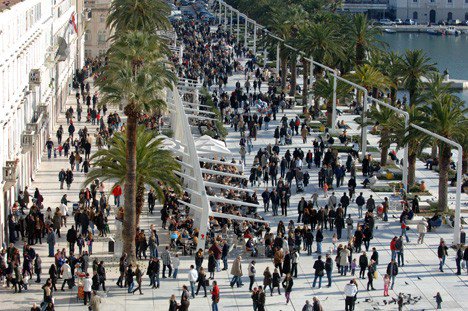 RIVA
Promenade - a paradise for all our inhabitants
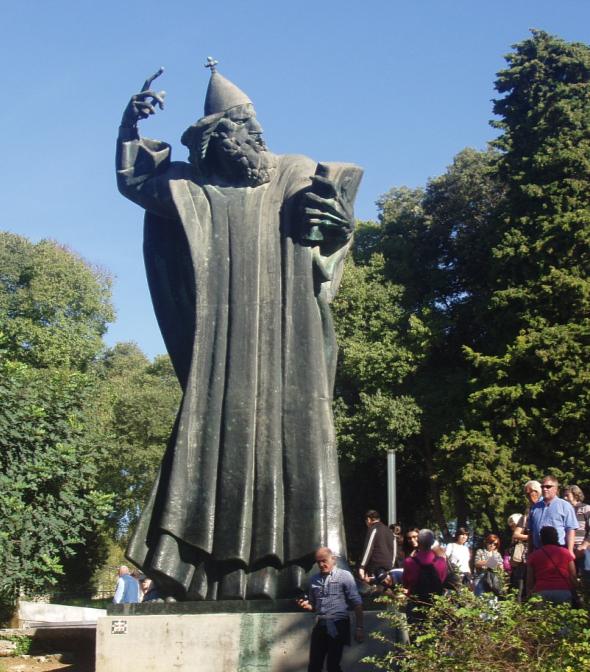 Bishop 
Gregory of Nin, a guardian of language and religion
 

- now watches over the Golden Gate of Diocletian's Palace
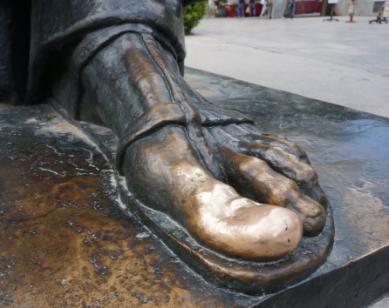 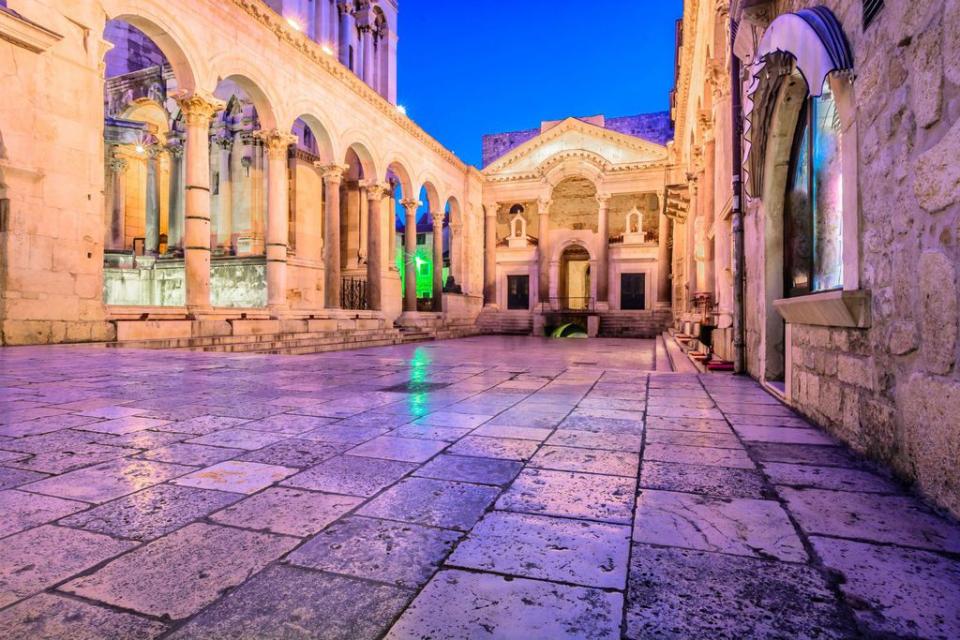 PERISTYLE 
One of the most beautiful open-air stages that has hosted the world's most famous opera and drama
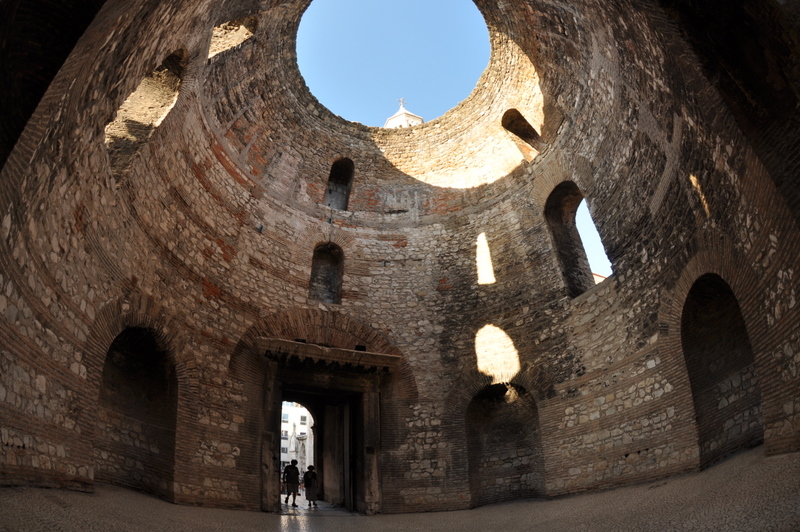 Vestibul
-an entrance to the residential part of the Palace
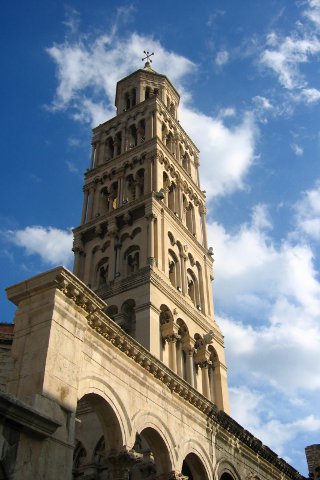 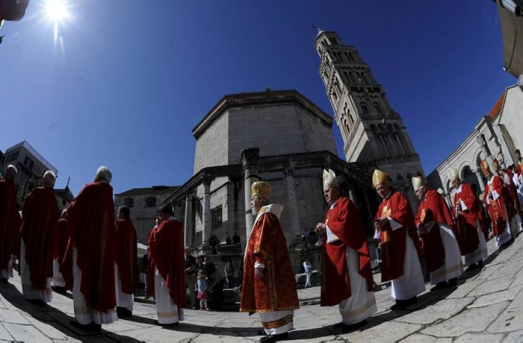 St Duje

the mausoleum of the Roman emperor Diocletian who prosecuted Christians;

 the place of worship of patron saint of Split
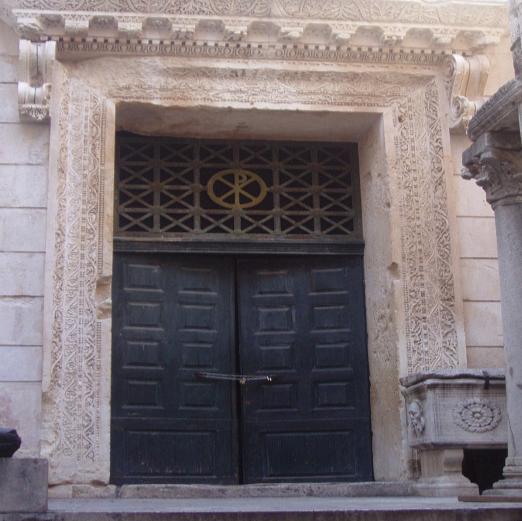 Temple of Jupiter
	
– the temple was built to honor the cult of Jupter 

- now is St John's baptistery.
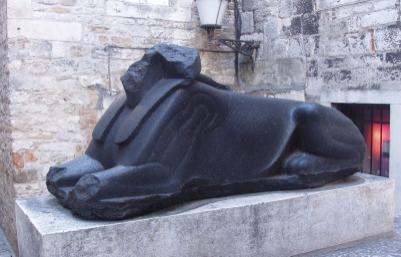 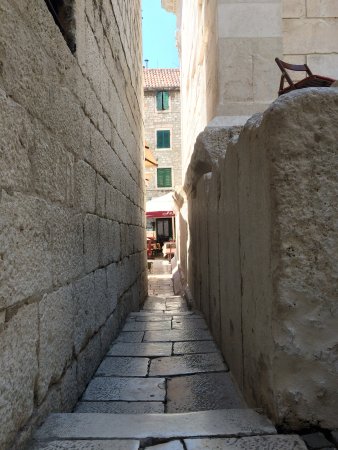 The smallest, narrowest street is 

Pusti me da prođem
("let me pass")

It is a passage  next  to the Temple.
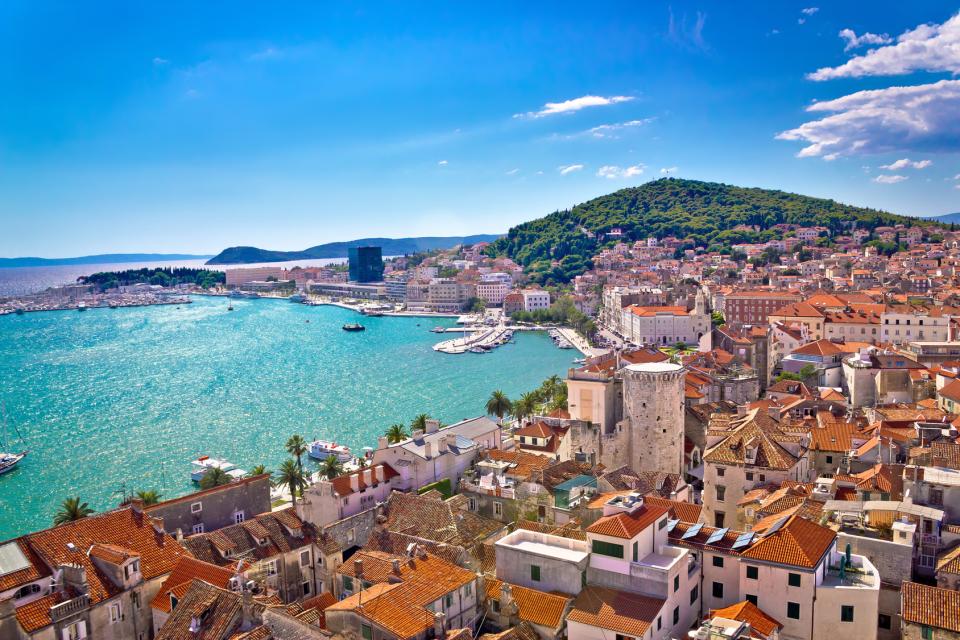 Marjan park forest – „the lungs of the city”
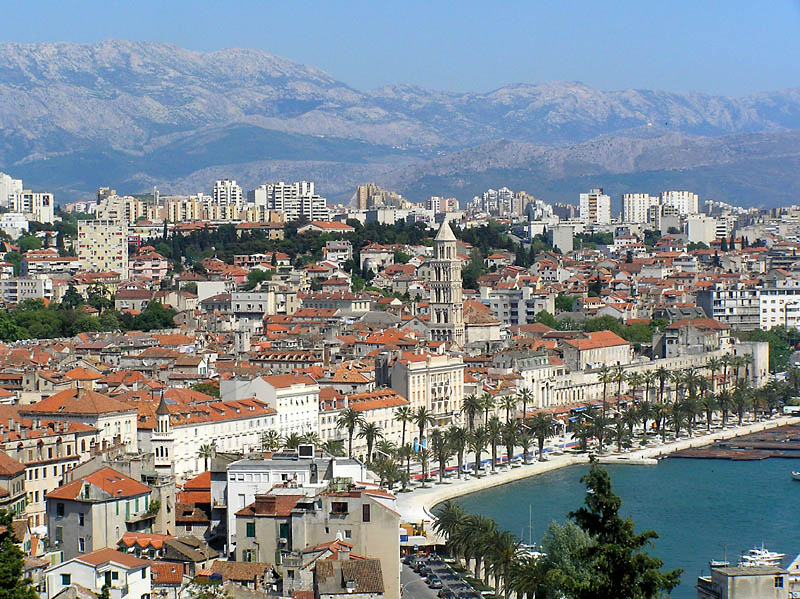